Srednji vijek
Hrvatska latinistička historiografija
Kartulari – Teodor, Dobre Ditov
Gesta abbatum
Toma Arhiđakon (1200-1268), svećenik i pisac. Rodio se i živio u Splitu, a školovao u Bologni. U Splitu obavlja notarsku službu, 1230. izabran je za arhiđakona.  Zaslužan je za uvođenje službe potestata u Splitu  (regimen Latinorum)  i doveo je iz Ankone Gargana de Arscindisa koji je na dužnosti potestata bio od 1239. do 1242.   Toma je 7. siječnja 1244. izabran za splitskog nadbiskupa, ali njegov izbor nije bio podržan. Umro je  8. svibnja 1268. i pokopan je u Splitu u franjevačkoj crkvi na Rivi. Napisao je djelo koje započinje riječima Incipit historia Salonitanorum atque Spalatinorum pontificum (Povijest salonitanskih i splitskih prvosvećenika) što jest autorov naziv spisa, a imenom Historia Salonitana  (Salonitanska povijest) nazvao ga je Ivan Lučić Lucius koji ga je prvi objavio uz izdanje svoga djela De regno Dalmatiae et Croatiae libri sex u Amsterdamu 1666. godine u tiskari Blaeu u dodatku Rerum Dalmaticarum Scriptores, a po vatikanskom kodeksu. Uz ponovljeno izdanje svoga djela 1668. godine također u Amsterdamu Lučić je donio neke ispravke uz svoje prethodno izdanje, pa tako i one koje se tiču Salonitanske povijesti uz naznaku Ad historiam Thomae Archidiaconi Spalatensis et memoriam Episcoporum Salonitanae Ecclesiae, a daljnje korekture također je objavio u Inscriptiones Dalmaticae.  Izdanje je ponovljeno kada je J. G. Schwandtner u Beču u seriji Scriptores Rerum Hungaricarum, Dalmaticarum, Croaticarum et Slavonicarum vol. III, 1748. tiskao Lučićevo djelo, pa je pretiskao i Salonitansku povijest  i to s manjim izmjenama.
Poznato je više srednjovjekovnih kodeksa Salonitanske povijesti. Najstarijim se drži Codex Spalatensis pisan beneventanom na pergameni i čuva se u Arhivu splitskog kaptola (KAS 623 B). 
Smatra se da je pisan u Tomino doba pod njegovom paskom ili čak da ga je pisao sam Toma. Njegov je tekst podijeljen u 49 poglavlja. Drugi je tzv. Codex Traguriensis pisan goticom bolonjskog tipa u XIV. st. Sa splitskim nadbiskupskim arhivom i bibliotekom dospio je u posjed obitelji Garagnin u Trogir i otuda ime, a danas se nalazi u Budimpešti u Nacionalnoj biblioteci Szėchėny (Codices Latini medii aevi 440). U Vatikanu se nalaze tri rukopisa od kojih je onaj poznat kao Codex Vaticanus ( Vat. Lat. 7019) pisan na papiru, gotičkom kurzivnom minuskulom u drugoj polovici XIV. st. Taj je rukopis podijeljen na 51 poglavlje, odnosno prepisivači iz splitskog kodeksa su podijelili XX. i XXXV. poglavlje na dva, prema kasnije umetnutim naslovima.
Po žanru Salonitanska povijest se određuje kao gesta episcoporum što je svrstava u historije. Ona prikazuje povijest salonitansko-splitske crkvene organizacije od najstarijih vremena do 1266. godine kroz djelatnost njezinih prvosvećenika  - nadbiskupa s ciljem veličanja komunalne zajednice odnosno vlastitog grada. Veliko su značenje imali podaci koji se isprepliću s osnovnom temom a tiču se hrvatske srednjovjekovne povijesti. Također se izdvajaju posebno poglavlja o provali Tatara do Jadranskog mora, odnosno Splita, zatim ona koja donose prikaz osvajanja Zadra od križara u IV. križarskom ratu za mletačke interese, opis svetog Frane Asiškog, zatim pripreme i odlazak kralja Andrije u V. križarski rat kao i dolazak u Split kralja Konrada  IV. na samom početku 1252. godine, kao i uvođenje “latinskog” načina upravljanja Splitom.
djela antičkih i srednjovjekovnih pisaca, srednjovjekovne kronike, hagiografije. Pisci na čija se djela Toma posredno ili neposredno referira jesu Vergilije, Horacije, Ovidije, Lukan, Flor, Servije, Izidor Seviljski, Jordanes, Petar Komestor, Helmold, zatim Jeronim, Augustin, Grgur Veliki, a poznaje hagiografske spise na temelju kojih piše o svetima Dujmu, Domnionu, Jeronimu, Stjepanu kralju, Ladislavu, Ivanu Ursiniju. 
Jezik Salonitanske povijesti kao i njezin stil odaju djelo nastalo u potpunosti u okvirima književne latinističke tradicije XIII. st. koja se temelji na dobrom srednjovjekovnom latinskom jeziku kao i usvojenim načinima strukturiranja književnih djela na retoričkim pravilima i običajima, a to znači posizanje u uobičajeni retorički instrumentarij (flores, colores rhetorici) koji je propisivala ars dictaminis preko onodobnih priručnika. Jedna od najvažnijih retoričkih figura jest ponavljanje. Ponavljaju se riječi, dijelovi rečenica, pojedini glasovi i sl. Zbog toga se Salonitanska povijest odlikuje  tzv. izidorijanskim stilom (stilus Ysidorianus) odnosno onim koji će se po drugoj klasifikaciji nastaloj upravo u Tomino vrijeme izdvojiti kao četvrti stil (genus  mixtum sive compositum). S obzirom na sve Salonitanska povijest se po temi, načinu strukturiranja, jeziku i stilu, ubraja sasvim u suvremene europske tokove latinističke literature, a vlastitom kvalitetom izdiže u sam vrh historiografskog suvremenog spisa.
Pripovijedanje (narratio rei gestae) u Salonitanskoj povijesti često se odvija kroz ekskurse dvama pravcima, a propositum  je ona glavna nit, retorička teza oko koje Toma strukturira osnovnu temu odnosno povijest matične crkvene ustanove. Salonitansko razdoblje crkvene organizacije odabirom pojedinih salonitanskih prvosvećenika de quibus scire potuimus  Toma daje preko vlastite  rekonstrukcije na temelju djela pisaca koje je na svoj način prihvatilo srednjovjekovlje, dok se ono rano splitsko razdoblje crkvene prošlosti iznosi uglavnom kao memorijalni zapis prema diplomatičkoj građi koja je danas jednim dijelom poznata, jednim dijelom nije. Razdoblje Tomina života sa suvremenicima očito je napisano prema usmenoj predaji (oral history) njegovih starijih sugrađana,  ali i iz vlastitog doživljaja te ima izrazita autobiografsko-memoarska obilježja. 
Po svemu Salonitanska povijest predstavlja djelo visoke književne razine. Pisana je visoko kvalitetnim srednjovjekovnim latinskim jezikom. Autor se služi retoričkim figurama, citira Bibliju,
Gotovo jedno stoljeće u historiografiji je u opticaju bilo kritičko izdanje na latinskom jeziku koje je 1894.godine objavio F. Rački, a prvi prijevod na hrvatski jezik učinio je V. Rismondo 1960. Izašli su također cjeloviti prijevodi na ruski i talijanski jezik, te djelomični na njemački i mađarski jezik. U najnovije vrijeme izašla su dva izdanja Salonitanske povijesti. Jedno je ono Književnog kruga iz Splita iz 2003. godine koje sadrži izvorni latinski tekst s faksimilom splitskog kodeksa i prijevodom na hrvatski jezik te ono također s  izvornim latinskim tekstom i prijevodom na engleski jezik izašlo u Budimpešti 2006. u izdanju CEU Pressa.
LITERATURA:
 
K. Šegvić, Toma Splićanin, državnik i pisac 1200.-1268., Zagreb 1927.
 
N. Ivić, Domišljanje prošlosti. Kako je trinaestostoljetni splitski arhiđakon napravio svoju Salonitansku historiju, Zagreb, 1992.
 
M. Matijević Sokol, Toma Arhiđakon Splićanin (1200.-1268.). Nacrt za jedan portret, Povijesni prilozi, 14, Zagreb 1995, 117-135.
 
M. Matijević Sokol, Toma Arhiđakon i njegovo djelo, Jastrebarsko 2002.
 
Toma Arhiđakon, Historia Salonitana: povijest salonitanskih i splitskih prvosvećenika. Thomae Archidiaconi Historia Salonitanorum atque Spalatinorum pontificum, (Predgovor, latinski tekst, kritički aparat i prijevod na hrvatski jezik O. Perić; Povijesni komentar M. Matijević Sokol; Studija: Toma Arhiđakon i njegovo djelo R. Katičić), Split 2003.
 
Thomae Archidiaconi Historia Salonitanorum atque Spalatinorum pontificum Spalatensis. Archdeacon Thomas of Split, History of the Bishops of Salona and Split, (Latin text by Olga Perić; Edited, translated and annotated by Damir Karbić, Mirjana Matijević Sokol and James Ross Sweeney), Budapest – New York 2006.
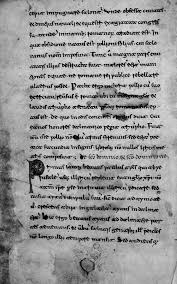 Ljetopis Popa Dukljanina
LJETOPIS POPA DUKLJANINA (Regnum Sclavorum, Barski rodoslov, Gesta regum Sclavorum) je historiografski spis zanimljiv za povijest  Južnim Slavena. S obzirom na sadržaj većina povjesničara smatra da je kronika nastala u Baru u XII. st. Također se drži da ju je sastavio neki barski svećenik s namjerom da se obrane prava Dukljansko-barske nadbiskupije kao metropolije u odnosu na Dubrovačku nadbiskupiju.
U rukopisima su sačuvana dva primjerka Ljetopisa na latinskom jeziku. Jedan se primjerak čuva u Vatikanskoj biblioteci (Vat. Lat. 6958), a drugi u Beogradu u Narodnoj biblioteci Srbije (R – 570). Analizom vodenih znakova papira obadva se rukopisa datiraju u sredinu XVII. st.
Međutim najstariji poznati tekst je onaj u talijanskom prijevodu Mavra Orbinija iz 1601. godine u njegovom djelu Il regno degli Sclavi, za koji se drži da je nastao po starijem predlošku. Osim kod M. Orbinija Ljetopis je pod nazivom Presbyteri Diocleatis Regnum Slavorum objavio Ivan Lučić-Lucius u svom djelu De regno Dalmatiae et Croatiae libri sex  1666. u Amsterdamu.
Ljetopis nije homogeno komponirana kronika nego se sastoji od više različitih cjelina s različitim i nepovezanim sadržajima. Pripovijedanje počinje dolaskom u rimsku provinciju Dalmaciju/Prevalitanu Gota koji su izjednačeni sa Slavenima. Osnovni sadržaj oko kojega se priča povijest jest katalog gotsko-slavenskih vladara od V. do kraja XII. st. Opisuje zamišljeno kraljevstvo Slavena, kralja Svetopeleka koji je održao sabor in planitie Dalmae.
Govori o  Bijeloj i Crvenoj Hrvatskoj, odnosno Donjoj i Gornjoj Dalmaciji, hrvatskim kraljevima Tomislavu koji je uspješno ratovao s ugarskim kraljem „Atilom“ i Krešimiru koji je zauzeo „čitavu Bosnu“ te spominje još neke vladare neobičnih imena i njihova nepouzdana rodoslovlja, legendu o osnutku Dubrovnika, povijest Duklje.
Do danas nije utvrđeno tko je autor ovog spisa. Od novijih istraživača Eduard Peričić autorstvo pripisuje barskom nadbiskupu Grguru podrijetlom iz Zadra, a Tibor Živković smatra da je to bio cistercit Čeh Rudger. No, njegova je argumentacija neuvjerljiva.
Pripovijedanje počinje dolaskom u rimsku provinciju Dalmaciju/Prevalitanu Gota, izjednačenih sa Slavenima. Osnovni sadržaj oko kojega se priča povijest jest katalog gotsko-slavenskih vladara od 5. do kraja 12. st. Spis opisuje zamišljeno kraljevstvo Slavena te kralja Svetopeleka koji je održao sabor in planitie Dalmae. Govori o Bijeloj i Crvenoj Hrvatskoj, odnosno Donjoj i Gornjoj Dalmaciji, hrvatskim kraljevima Tomislavu, koji je uspješno ratovao s ugarskim kraljem „Atilom“, i Krešimiru, koji je zauzeo „čitavu Bosnu“, te spominje još neke vladare neobičnih imena i njihova nepouzdana rodoslovlja, legendu o osnutku Dubrovnika, povijest Duklje.
Mnogi od navoda nisu provjerljivi drugim pouzdanijim vrelima, ali svakako kritička analiza pojedinih dijelova i uspoređivanje s drugim zapisima pokazuje da postoje vrijedni podaci korišteni u historiografskoj interpretaciji. Geografski podaci iz Ljetopisa, u usporedbi s drugim narativnim zapisima (Konstantin Porfirogenet) i diplomatičkim dokumentima, pokazali su se pouzdanima (F. Rački, V. Sokol). F. Šišić je u autoru Ljetopisa vidio „našega prvog književnika“. Do danas nije utvrđeno tko je autor ovog spisa. Među novijim istraživačima Eduard Peričić autorstvo pripisuje barskom nadbiskupu Grguru podrijetlom iz Zadra, a Tibor Živković smatra da je to bio cistercit Čeh Rudger. No, njegova je argumentacija neuvjerljiva. V. Sokol, temeljem analize „geografija“, mjesto nastanka ovog spisa smješta u Dubrovnik.
Literatura:
I. Črnčić, Popa Dukljanina letopis po latinsku i toga nekoliko i još nešto po hrvatsku po prepisu popa Jerolima Kaletića, Kraljevica 1874.
F. Šišić, Ljetopis Popa Dukljanina, Beograd-Zagreb 1928.
V. Mošin, Ljetopis Popa Dukljanina, Zagreb 1950.
N. Klaić, Povijest Hrvata u ranom srednjem vijeku, Zagreb 1971.
S. Antoljak, Izvori za historiju naroda Jugoslavije, Zadar 1978.
E. Peričić, Sclavorum regnum Grgura Barskog-Ljetopis Popa Dukljanina, Zagreb 1990. 
I. Mužić, Hrvatska kronika 547.-1089., Split 2002.
T. Živković, Gesta regum Sclavorum, Beograd 2009.
Hagiografije
Blaženi Ivan Trogirski-biskup Treguan
Hagiografije o sv. Dujmu i Anastaziju
Sv. Kristofor
Sv. Gaudencije
Svakako u najranije književne žanrove treba uvrstiti hagiografije gradskih patrona Splita, Trogira, Zadra, Raba, Osora i drugih. Danas poznate redakcije ovih hagiografskih tekstova su iz kasnijih vremena, ali nema sumnje da su im jezgre, oko kojih će se kasnije razviti priča, nastale znatno ranije. Književna inačica sastavljena po hagiografskim običajima nastaje u trenutku potpore afirmaciji komune i postaje svojevrsnom legitimacijom civiteta naših najstarijih gradova.
Latinska pismenost bila je od ključne važnosti za liturgijske tekstove, razne razvijene nove oblike crkvenih priručnika (rituali, brevijari, misali), za sastavljanje raznolikih hagiografskih legendi. U gradovima na dalmatinskoj obali, gdje su u ranome srednjem vijeku obnovljene ili uspostavljene nove biskupije, njihovim osnivačima su se pripisivala „čudesna” djela, a sve iz razloga da se osnaži komunalna samosvijest personificirana u ličnostima istaknutih crkvenih prelata.
Hagiografije salonitansko-splitskih mučenika već su se tijekom XI. i XII. st. zapisivale, a one „mlađih” biskupija redigiraju se „iz starih zapisa” kroz XIII. i XIV. st. Firentinac Treguan, koji dolazi s nadbiskupom Bernardom voditi splitsku katedralnu školu, redigirao je 1203. životopis sv. Ivana Trogirskoga, vjerojatno prema nekom starijem predlošku. Poslije je i sam postao dugovječnim trogirskim biskupom. Ovaj se spis drži važnim vrelom za poznavanje crkvenih, političkih i kulturnih prilika u Trogiru i Dalmaciji. Blaženi, za Trogirane sveti, Ivan Trogirski postaje simbolom trogirske komune koja će mu se odužiti umjetnički vrhunskom kapelicom u XV. st.
Vjerojatno je na sličan način – na temelju starih knjiga i pričanja građana – nastalo djelo poznato pod naslovom Miracula s. Christophori ili Miracula (Historia) sancti Christophori martyris koje je redigirao i sastavio rapski biskup Juraj de Ermolais god. 1308. U ovom spisu je detaljno ispričano i kako je svetac tri puta (između 1074. i 1105) spasio grad i otok Rab od neprijateljskih napada. Oba ova spisa djelo su osoba koje su obnašale najvišu crkvenu dužnost u svojoj komuni kao biskupi. Može se pretpostaviti da su sami biskupa Trogira i Raba, preko začetnika svojih biskupija, osnaživali svoje komune, kao i svoju funkciju legendama o njihovim čudotvornim djelima. Iako su navedena djela prvenstveno hagiografskog karaktera, imaju važnu historiografsku komponentu zbog pristupa i načina obrade teme. Tijekom vremena sastavljane su i druge legende o gradskim patronima. O svetom Dujmu, salonitanskom mučeniku i splitskom patronu one su najbrojnije i o njima postoji velika literatura.
MIHA MADIJEV  (Micha Madii de Barbazanis) rođen oko godine 1284. u Splitu.
 Osnovni podaci o liku i djelu Mihe Madijeva iskristalizirali u se više rasprava. Najveći doprinos tome dali su do sada F. Šišić, V. Rismondo, N. Klaić, i T. Raukar, dok su neke aspekte ovog 
srednjovjekovnog autora pokušavali sagledati i interperetirati D. Švob i G. Čremošnik. Miha Madijev potječe iz ugledne splitske patricijske obitelji. Njegov djed je skupa s Tomom Arhiđakon putovao u Anconu po novog gradskog upravitelja, potestata Gargana i uz to je također  obnašao više visokih gradskih službi, a otac Madije Mihin kao pripadnik patricijskog staleža sudjelovao u javnim komunalnim poslovima. Pisac Miha Madijev naveden je u splitskom Statutu iz 1312. među plemićima kojima je dužnost nadzirati rad potestata, zatim u više navrata 1314, 1319, 1320, 1328, 1344, 1355, 1357. obnaša dužnost gradskog suca, član je gradskog vijeća 1314,1327. te tajnog vijeća 1357, 
a posljednji put se spominje 1358. godine kao općinski savjetnik.
Napisao je djelo pod nazivom Historia de gestis Romanorum imperatorum et summorum pontificum 
od kojega je sačuvan dio drugog dijela. Ono je koncipirano kao kronika rimskih careva i papa. 
Na neki je način nastavak Tomine Salonitanske povijesti, ali poznat je samo dio koji teče o
Od 1290. godine. Djelo je sačuvano u tzv. Trogirskom kodeksu pisanom knjižnom goticom bolonjskog tipa (littera Bononiensis) koji je sa splitskim nadbiskupskim arhivom i bibliotekom dospio u posjed obitelji Garagnin u Trogir i otuda ime, a danas se nalazi u Budimpešti u Nacionalnoj biblioteci Szėchėny (Codices Latini medii aevi 440). 
Do danas još nije ovo historiografsko djelo u potpunosti vrednovano. Historija Mihe Madijeva uspoređuje se sa Salonitanskom poviješću Tome Arhiđakona. 
Sličnost se uočava u  težnji jednog i drugog autora da se afirmira komunalno društvo i grad Split, 
a bitna je razlika u jezičnom izričaju i tekstovnom ustrojstvu na štetu Mihe Madijeva
Djelo se uspoređuje sa Salonitanskom poviješću Tome Arhiđakona. Sličnost se uočava u  težnji jednog i drugog autora da se afirmira komunalno društvo i grad Split, a bitna je razlika u jezičnom izričaju i tekstovnom ustrojstvu na štetu Mihe Madijeva. U poglavlju De origine ciuium ciuitatis Spalatensis prepoznaje se snažan oslonac na Tominu Povijest kada piše o podrijetlu građana grada Splita. Osjeća se namjera Mihe Madijev da u novom, nastupajućem humanističkom duhovnom ozračju podupre priču o rimsko/romanskom podrijetlu splitskog plemstva, kojemu i sam pripada.
A Cutheis je anonimni kroničar iz Splita o kojemu se ne zna ništa osim da je pripadao patricijskoj obitelji koja se kasnije nazivala Jeremija. Sam za sebe kaže da je  a Cutheis Djelovao je u XIV. st. Autor je spisa Summa historiarum tabula de gestis ciuium Spalatinorum. Tri poznata poglavlja dio su veće nesačuvane cjeline. Autor spis naziva “kompilacijom ukratko sastavljenom iz raznih rukopisa o podvizima splitskih građana.”
Sačuvani su opisi kuge u Splitu 1348. godine, zatim dolaska nadbiskupa Hugolina 1349. godine, pobune Splićana i Trogirana protiv Mlečana 1357.  i bitke na rijeci Marici 1371. godine. Djelo je sačuvano u tzv. Trogirskom kodeksu pisanom knjižnom goticom bolonjskog tipa (littera Bononiensis) koji je sa splitskim nadbiskupskim arhivom i bibliotekom dospio u posjed obitelji Garagnin u Trogir i otuda ime, a danas se nalazi u Budimpešti u Nacionalnoj biblioteci Szėchėny (Codices Latini medii aevi 440). S obzirom da ovaj Splićanin nepoznata imena uzroke svih nedaća koje snalaze njegov grada sredinom XIV. st. objašnjava Božjom kaznom, N. Klaić smatra da je možda pripadao svećeničkom staležu.
Zadarska historiografija
Obsidio Iadrensis
Cronica Iadartina
Memoriale Pauli de Paulo
Obsidio Iadrensis
Matafar, Nikola, zadarski nadbiskup (Zadar, potkraj XIII. st. – Zadar, 1367). Pripadnik zadarske patricijske obitelji Matafari i jedna od najučenijih osoba u Zadru u XIV. st. U Padovi stekao doktorat crkvenog i svjetovnoga prava. U dokumentu iz 1320. tituliran je kao decretorum doctor te je obavljao dužnost vikara padovanskoga biskupa Ildobrandinija. God. 1330. bio je imenovan varadinskim kanonikom, a 1333–67. obnašao je čast zadarskoga nadbiskupa. Prema mišljenju pojedinih povjesničara autor je djela Opsada Zadra u dvije knjige (Obsidio Iadrensis libri duo), napisanoga polovicom XIV. st., u kojem je opisana mletačka opsada Zadra 1345–46.
Premda izričito protumletačko stajalište, podržavanje politike anžuvinske dinastije i iznimna učenost autora toga djela upućuju na mogućnost da ga je napisao Matafar, pitanje autorstva do danas je upitno. Poznato je da je Matafar nakon mletačke opsade grada otišao u Padovu, odakle se vratio 1358., nakon ponovne uspostave anžuvinske vlasti u Zadru. Bio je autor više crkvenih djela i priručnika. Za progonstva u Padovi napisao je liturgijski priručnik Riznica papa ili priručnik crkvenih osoba Nikole zadarskoga nadbiskupa (Thesaurus pontificum seu manuale personarum ecclesiasticarum Nicolai archiepiscopi Iadrensis).
Cronica Iadertina
O istom događaju sačuvan je i kraći suvremeni spis Zadarska kronika (Chronica Jadrensis), čiji je autor sklon Mlečanima, za razliku od autora Opsade Zadra, koji piše izrazito antimlečanski.
Memoriale Pauli de Paulo
Pavao Pavlović (latinizirano Paulus de Paulo [pạu'lus ~ pạu'lo]), zadarski političar i kroničar (?, oko 1338 – Zadar, 1416). Potomak jedne od najstarijih zadarskih plemićkih obitelji, sin Marina de Paula (Pavlovića) i Magdalene de Qualis. U zadarskim se ispravama spominje od 1358. Istaknuo se u javnim službama i diplomatskoj djelatnosti. Predstavljao je Zadar pred hrvatskom vlastelom, hrvatsko-ugarskim kraljevima i dalmatinskim gradovima. Podržavao je vlast Anžuvinaca u Dalmaciji (Ludovika I. i njegove nasljednike Mariju i Sigismunda).
Nakon Sigismundova zatočeništva dao je potporu Ladislavu Napuljskom, a 1402. postao je njegovim odvjetnikom te zakupnikom kraljevske tridesetine i solanâ u Hrvatskoj i Dalmaciji. Od 1379. do 1407. najmanje je 24 puta bio biran za zadarskoga rektora, više od svih zadarskih plemića tog razdoblja. God. 1386. bio je izabran za trogirskoga, 1399. za šibenskog, a 1408. za paškoga kneza. Njegov ljetopis Sjećanja Pavla Pavlovića, zadarskog patricija (Memoriale Pauli de Paulo, patricii Jadrensis), u kojem je osim događaja iz vlastitoga života zabilježio i događaje iz zadarske i hrvatske povijesti od 1371. do 1408., smatra se jednim od najdragocjenijih izvora za to razdoblje.
Dubrovačka historiografija
Milecije. 
Ivan Ravenjanin (Joannes de Ravenna Conversini
Filip de Diversis (Philippus De Diversis de Quartigianis) 
koji dolazi iz Italije, iz Lucce. Djelovao je kao pedagog, napisao je Opis slavnoga grada Dubrovnika (Situs aedificiorum, politiae et laudabilium consuetudinum inclytae civitatis Ragusii ad ipsius senatum descriptio) u kojemu je ostavio dragocjena svjedočanstva o Dubrovniku u prvoj polovici XV. stoljeća.
Milecije
Sastavio je autor, koji sebe samoga zove Milecije (Miletius, 13. ili 14. stoljeće), pa je i samo to djelo, od kojega nam je sačuvan 91 heksametar, nazvano Milecijeva kronika.
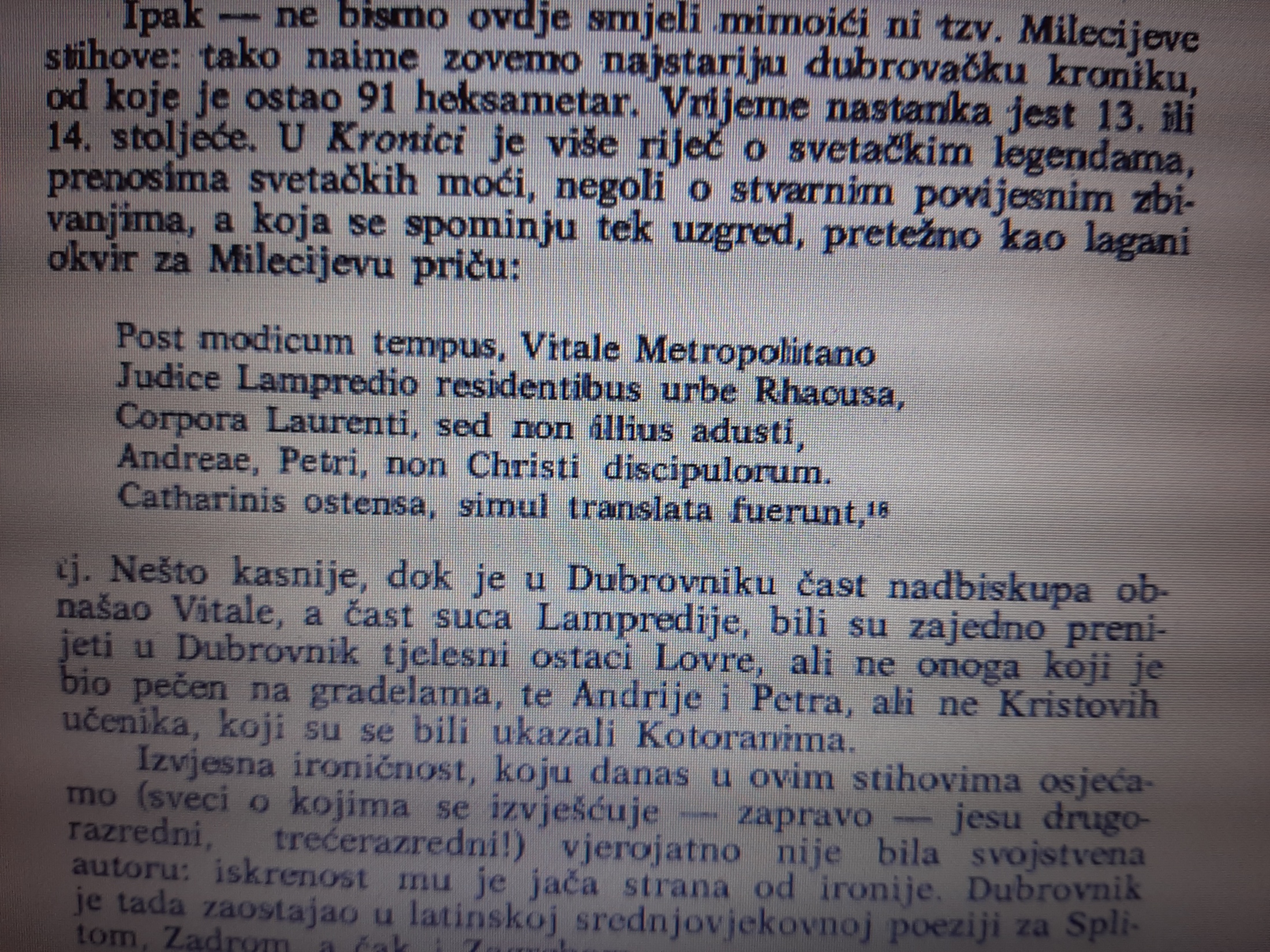 Ivan Ravenjanin (Joannes de Ravenna Conversini
Humanist Giovanni Conversini alias Ivan Ravenjanin (1343-1408) bio je javni notar u dubrovačkoj komuni osamdesetih godina 14. stoljeća. Svoje dojmove iznio je u spisu Historia Ragusii, očuvanom u nekoliko prijepisa. U obliku pisma neimenovanom prijatelju s užeg mletačkog područja, Conversini nudi osobne poglede na dubrovačku sredinu. Zaokupljen svojim jednoličnim, ali zahtjevnim poslom, pati zbog nedostatka slobodnog vremena, spriječenosti da se bavi književnošću i gubitka kulturnih dodira koje je imao ranije na položaju visokog dvorjanina na dvoru Carrara u Padovi. Unatoč oštroj kritici na račun dubrovačke svakodnevice i kulture stanovnika, istraživao je gradsku prošlost i zanimljivo prikazao legendu o knezu Damjanu Judi. Pojedini dubrovački povjesničari kasnije su koristili Conversinijeva zapažanja o životu u gradu, a sam je u autobiografi ji nakon više godina ublažio svoja stajališta i s naklonošću govorio o Dubrovniku.
On je tipični primjer tadašnjega visoko obrazovanog intelektualca koji ne pripada kleru. Školovan je u Italiji, a u Dubrovniku obavlja notarsku službu. Napisao je više djela na latinskom jeziku. Zanimljiv je posebice kao autor historiografskog spisa Historia Ragusii. Premda nastavlja srednjovjekovnu historiografsku tradiciju, djelo je sastavljeno i pod humanističkim utjecajima. Ivan Ravenjanin je prvi nazvao Dubrovnik republikom, iako se taj naziv službeno upotrebljava tek od 1441.
Ovaj autor vrlo kritički progovara o Dubrovniku i njegovu stanovništvu, što nesumnjivo nije bilo po volji ni vlastima komune (kasnije Republike), a ni domaćim autorima. Historiograﬁ ja je bila vrlo osjetljivo pitanje i 
odavno je prepoznata “zavisnost ovih pisaca o političkim prilikama u njihovim gradovima.” Zabilježeno je usto mišljenje da je u vrijeme Conversinijeva historiografskog rada već postojao dubrovački ljetopis, s čijim se tekstom suglasila dubrovačka uprava, pa se nije smatralo potrebnim da navedeni autor obrađuje povijesne događaje koji su već bili izneseni u navedenom ljetopisu. U tom tumačenju Conversinijev se spis tretira kao svojevrsna dopuna dubrovačkim analima, a iznosi se čak pretpostavka da je baš Conversini bio redaktor osnovnog dijela dubrovačkog ljetopisa, za koji je utvrđeno da seže približno do 1380. godine.
Filip de Diversis (Philippus De Diversis de Quartigianis)
Filip de Diversis (Philippus De Diversis de Quartigianis) koji dolazi iz Italije, iz Lucce. Djelovao je kao pedagog, napisao je Opis slavnoga grada Dubrovnika (Situs aedificiorum, politiae et laudabilium consuetudinum inclytae civitatis Ragusii ad ipsius senatum descriptio) u kojemu je ostavio dragocjena svjedočanstva o Dubrovniku u prvoj polovici XV. stoljeća.
DIVERSIS, Filip de (De Diversis de Quartigianis, Philippus), pedagog i humanist (prva pol. XV. st. — nakon 1452). Pripada građanskoj obitelji iz Lucce. Djed Niccolň Diversi spominje se 1370. u odboru građana koji su s predstavnicima plemstva sudjelovali u stvaranju ustava grada. Otac Giovanni živio je u progonstvu, gdje se Filip, najvjerojatnije, i rodio. De Quartigianis (prema pretpostavkama I. Božića) ime je materina patricijskog roda, kojim se De Diversis ponosio. Obrazovanje je stekao u Veneciji. God. 1421. zabilježen je kao »rector scholarum« u sestijeru i župi Sv. Pavla.
U lipnju 1434. dolazi u Dubrovnik i sklapa s Malim vijećem ugovor o radu u gradskoj školi na dvije godine. Ugovor je obnavljan 1436. i 1438. Sve do njegove ostavke, koju je Malo vijeće prihvatilo 27. VII. 1441, bio je rektorom gradske škole. U Lucci je u listopadu 1441. izabran za učitelja, no u grad svojih predaka nije otišao. Ostao je u Veneciji i pismeno tražio da mu se vrati obiteljsko imanje (Supplicatio Philippi de Diversis ad Lucenses, Venecija 8. XII. 1441). Posljednja je vijest o njemu prijava za izbor mletačkoga kancelara u gradu Koróni na Peloponeskom poluotoku u kolovozu 1452.
Za boravka u Dubrovniku znatno je utjecao na organizaciju nastave i odgoja. Iz odluka dubrovačkih vijeća vidi se da je u njegovo vrijeme dvokatnica u kojoj se čuvalo oružje pretvorena u školsku zgradu. Dvorana na donjem katu bila je namijenjena starijim slušaocima, a na prostranom i svijetlom gornjem katu, prema njegovu opisu, moglo se udobno smjestiti 160 učenika različne dobi. Poučavao je gramatiku, retoriku i klasičnu književnost te tražio da mu učenici napamet uče najvažnije dijelove njegovih predavanja (V. Adamović). Kao »artium doctor« i službeni orator držao je u Dubrovniku svečane govore.
U rukopisu su se sačuvala tri koja je održao u dubrovačkoj katedrali Gospe Velike u povodu smrti kralja Žigmunda (In funere Sigismundi imperatoris, 20. I. 1438), u povodu izbora Alberta za novoga ugarskog kralja (Pro electione regis Alberti, 26. II. 1438) i sljedeće godine nakon Albertove smrti (In funere eiusdem regis, 7. XII. 1439); sva tri rkp. u prijepisima XVII–XIX. st. nalaze se u Zbirci rijetkosti NSB (sign. R 3335) i u kodeksu br. 87 Knjižnice Male braće u Dubrovniku.
U njima se pokazao vještim humanističkim govornikom i dobrim poznavateljem političkih prilika i dubrovačke diplomacije. Životno mu je djelo nevelik spis Počinje opis položaja, zgrada, državnog uređenja i pohvalnih običaja slavnoga grada Dubrovnika, koji je završio u siječnju 1440. U živim slikama i važnim detaljima opisuje život u Dubrovniku. Govori o položaju grada i njegovu podneblju, o građevinama u samom gradu i okolici, zatim prikazuje kako djeluju pojedine službe u gradu. Kao stranac, koji je dobro poznavao organizaciju života talijanskih gradova, mogao je objektivno uočiti i opisati sve bitne pojedinosti promišljene i dobro razrađene gradske uprave — od svjetovne i sudske vlasti do brige za obrazovanje, zdravlje i opskrbu stanovništva. U četvrtom poglavlju opisuje crkvene i svjetovne običaje Dubrovčana, pa čak i detalje ženskih nošnja.
Djelo je važno i zalingvistička istraživanja. Izrijekom potvrđuje postojanje raguzejskog dijalekta dalmatskog jezika te navodi neke ekvivalente latinskim riječima (panis, pater, domus i facere = raguzejski pen, teta, chexa i fachir). Dubrovčani su po zakonskoj odredbi morali u upravi i gradskim službama govoriti latinskim jezikom, a ni hrvatskim ni talijanskim, kojim su se sporazumijevali sa strancima, najčešće Talijanima. Raguzejski je njihov vlastiti pučki jezik, koji je strancu teško razumljiv. Djelo je objavio V. Brunelli prema prijepisu iz XVIII. st. (Programma dell’ I. r. ginnasio superiore in Zara 1880–1882) i kao posebnu publikaciju. Hrvatski prijevod Ivana Božića objavljen je u časopisu Dubrovnik (1973, 3) i kao posebni otisak (Opis Dubrovnika. Dubrovnik 1983). Djelo je koristan izvor i za poznavanje dubrovačke umjetničke prošlosti i rane hrvatske renesanse. U Italiji D. nije ostavio znatnijeg traga.
DJELA: Situs aedificiorum, politiae et laudabilium consuetudinum inclytae civitatis Ragusii ad ipsius senatum descriptio. Zara, 1882; Dubrovnik 1983.
Komunalna historiografija
Juraj Šižgorić (Georgius Sisgoreus Sibenicensis) (1420.-1509.),
Juraj Šižgorić (Georgius Sisgoreus Sibenicensis) (1420.-1509.), pisac historijsko-geografskog traktata De situ Illyriae et civitate Sibenici. Čini se da je Šižgorić imao u rukama Salonitansku povijest, iako to nije nigdje izrijekom naveo kao što je  to učinio pri citiranju nekih drugih autora.  Najočitije se Tomin utjecaj na ovog šibenskog pisca zrcali pri opisu smještaja Dalmacije. Šižgorić citira Plinija, Apijana i Lukana kao literaturu za svoje navode, ali je dodatak odnosno rečenica: Haec provincia Dalmatia a septentrione habet Curetiam, quae hodie dicitur Crovatia, a qua Curetes dicuntur populi. u kojoj on izjednačava Kurete s Hrvatima, a Hrvatsku naziva Kurecijom vrlo malo promijenjen  tekst preuzet iz Salonitanske povijesti..
Kureti (Curetes) su kao narod koji nastava Iliriju navedeni kod Šižgorića i u trećem poglavlju i to među svim mogućim narodima koji se pojavljuju kod pisaca koje citira. Tamo se ravnopravno pojavljuju i Goti  (Gethae vel Gothi).
Ali Goti se kao ilirski narod kod Šižgorića pojavljuju u sedmom kaputu: (Gethae, quos et Gothos Illyriae populos dicimus ), zatim se oslanja na Orozija i kaže Gethas, qui nunc Goti dicuntur. Iako su prethodni navodi dobrim dijelom utemeljeni na Tominim postavkama, ipak zrcale bitan novi moment.
Naime, nema doseljenja sa sjevera, a pojavljuje se Ilirija kao ishodište i Gota i Hrvata. Upravo zbog iznesenog stava u navedenim spisu Šižgorića se drži začetnikom ranonovovjekovnog neslavenskog ilirizma. Tomino djelo je Šižgoriću posredno poslužilo da se - u duhu novog vremena i svog definiranog stava - pozove na antičke autore – u ovom slučaju Lukana – te da Tominim rečenica podupre svoj  novi kontekst. Budući da je sam Toma rečenične sklopove o položaju Hrvatske i Dalmacije sastavio na temelju Lukanovih stihova, to je poziv na ovog antičkog pisca u ranohumanističkom ozračju bio poželjniji od pozivanja na splitskog povjesničara.
Dujam Hranković (Domnius de Chranchis).
Ovaj je svećenik  i hvarsko-bračko-viški biskup na istom otoku rođen potkraj XIV. st., a umire 1421. ili 1422. godine. Napisao je 1405. godine djelo Braciae insulae descriptio,  koje je fragmentarno sačuvano. U uvodnom dijelu piše o razaranju Salone od nekog barbarskog plemena koje je učinilo mnoge okrutnosti u Italiji, bijegu salonitanskih stanovnika lađama na otoke pa i na Brač, povratku njihovu u Dioklecijanovu palaču i nastanku grada Splita.
Osobito značenje Tomino djelo je imalo za bračke patricije koji su u prvim poglavljima Salonitanske povijesti o bijegu Salonitanaca na otoke, pa tako i na Brač pronašli oslonac za obranu svojih plemićkih prava. Tako se tragovi Tomina utjecaja naslućuju u opisu otoka Brača Dujma Hrankovića (Domnius de Chranchis).
Zaključujući navedeno uvodno poglavlje Hranković se poziva na stare kodekse i zapise koje je posjedovala njegova obitelj (ut legi in codicibus antiquis. .... Haec omnia ego perlegi in antiquis scripturis familiae nobilis de Cranchis ...). Čini se da na temelju navedenih riječi možemo zaključiti da je ova ugledna bračka obitelj posjedovala kodeks s tekstom Salonitanske povijesti. 
Vedran GLIGO (preveo i uredio),  ˝Dujam Hranković, Opis otoka Brača˝, u: Legende i kronike (ur.Vedran Gligo i Hrvoje Morović (ur.), Split, 1977., 205.-220.
Vicko Prodić
Bračka je povjesnica Hrankovićeva nasljednika pronašla u Vicku Prodiću (1628.-1663.) koji je 1662. napisao djelo pod naslovom Cronica dell'isola della Brazza . Prodićeva kronika otoka Brača nastala je s namjerom da se obrane plemićka prava bračkih patricijskih obitelji. Prodić se poziva na starije autore pa tako i na svog prethodnika Hrankovića, ali i na Tomu Arhiđakona. Osobito precizno koristi prva poglavlja Salonitanske povijesti. Prenosi tako epizode o trojanskom junaku Antenoru, Aziniju Polionu, učeniku sv. Pavla sv. Titu,  salonitanskom nadbiskupu sv. Dujmu, caru Dioklecijanu i slično. Dakako da ove epizode i toposi iz Salonitanske povijesti nisu izabrane slučajno.  One naime svjedoče o slavnom, plemenitom salonitanskom podrijetlu Bračana.

Josip POSEDEL (preveo i uredio),  ˝Vicko Prodić, Kronika otoka Brača ˝, u: Legende i kronike (ur.Vedran Gligo i Hrvoje Morović (ur.), Split, 1977., 223.-264.